Motion Blur
Phong Nguyen & Thuan Pham
CSS 552
Overview
Introduction
Problem Statement
Camera
Importance of Motion Blur
Distributed Rays
Post Processing
Introduction
Camera or eye produce visible streaks from fast moving objects

Motion blur adds to scene’s natural appearance – not jerky

Recorded film typically already integrated

Rendered scenes need to add motion blur in
Problem statement
Artificially simulation the perception of moving objects
addition of motion blur to a scene or image
Camera
Shutter Speed/Exposure time
Longer exposure time, more motion blur

Photographic film integrates over the exposure time
Shows up as motion blur
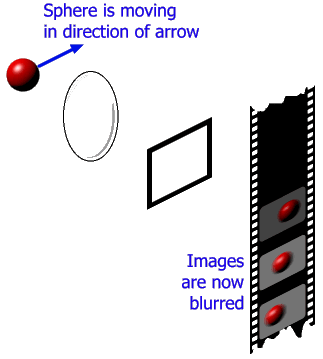 Why It Is Important
We see it in the physical world
Propeller
Driving past a Picket fence

Need it to avoid Strobing Effect

Alias-in-time effect
Why It Is Important
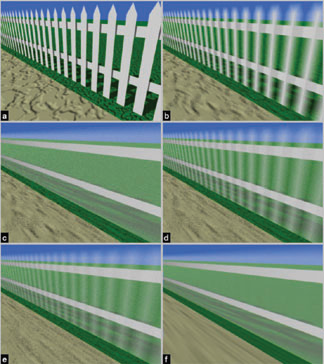 Strobing Effect
No motion blur
Motion blur added
http://www.youtube.com/watch?v=TNQTu1vT5do
Alias in Time
Alias in time as well as space
Motion blur effects can eliminate the effect

Frame rate is same as rotation speed
Example is Helicopter rotor not appearing to move
Games & Animation
Big topic in games and animation

Enhance the realism of rendered animation

Smoothes out game/animation appearance

Simulates the real-world and cameras works
General Motion Blur
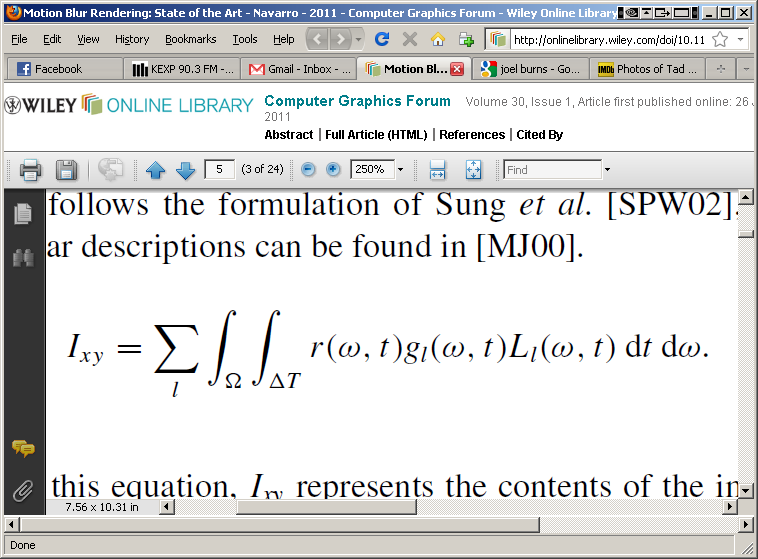 ω = view direction 
Ll(ω,t) = geometry luminance from ω at time t
gl(ω,t) = geometry, equals to one if in ω direction
r(ω,t) = camera shutter closing during exposure time – not for rendering
Distributed Ray Tracing
Temporal Anti-aliasing
Sampling in time as well as space
Cast rays for each object’s position in frame
Multiple rays for each pixel
Object or scene is moved
Rays cast again for a new frame each objects position again
Put the frames together
Distributed Ray Tracing
Since every ray is shot at a different time, everything is “motion blurred”

Ray Tracing performed multiple times for all pixels in the image
Trade off is render time
Post Processing/Rendering
Use pre-rendered snapshots of scene
Motion blurring and rendering methods are decoupled
Motion information used for blurring
Point Spread Function – derived from the movement of the object. 
Motion  can only be in a straight line, not curved
Improves  efficiency
Compromises  Quality
Implementation
Use post processing to render motion to a whole scene
Simulate camera motion/jerkiness
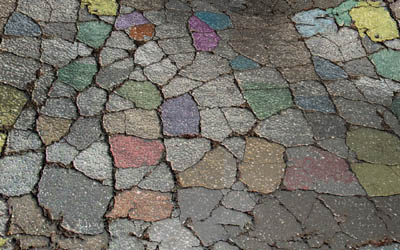 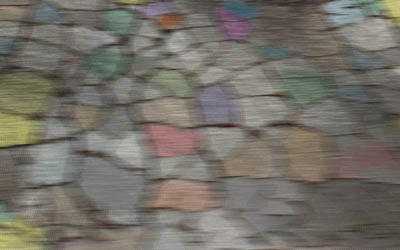 Questions
References
Fernando Navarro, Francisco J Seron, Diego Gutierrez. “Motion Blur Rendering: State of the Art”, Computer Graphics forum, Volume 30 (2011), number 1 pp 3-26.

Gilberto Rosado. “Motion Blur as a Post-Processing Effect”, http://http.developer.nvidia.com/GPUGems3/gpugems3_ch27.html

Kelvin Sung, Andrew Pearce, Changyaw Wang. “Spatial-Temporal Antialiasing”, IEEE Transactions on Visualization and Computer Graphics, Vol 8, No 2, April-June 2002.